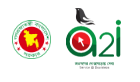 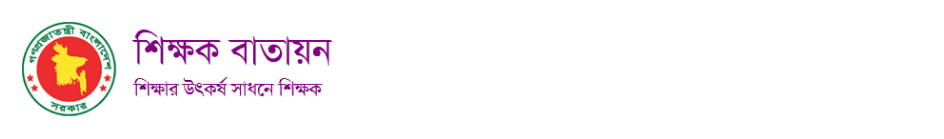 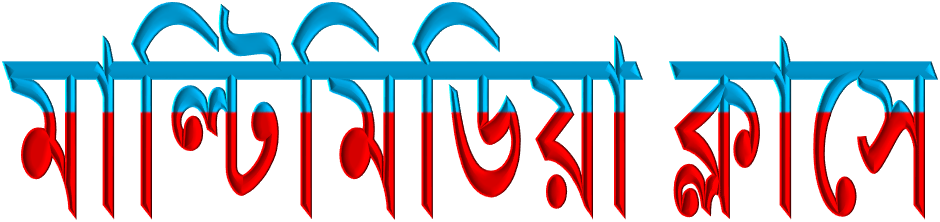 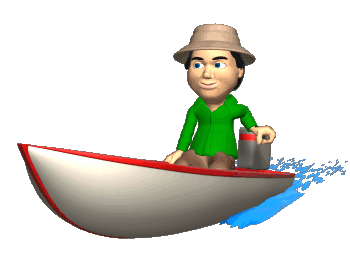 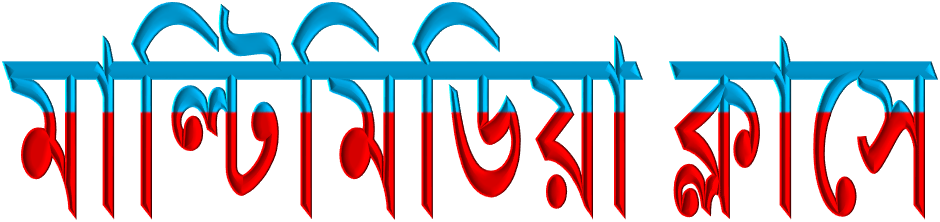 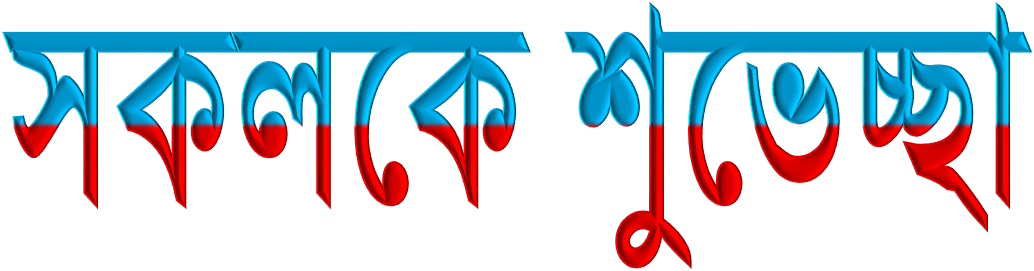 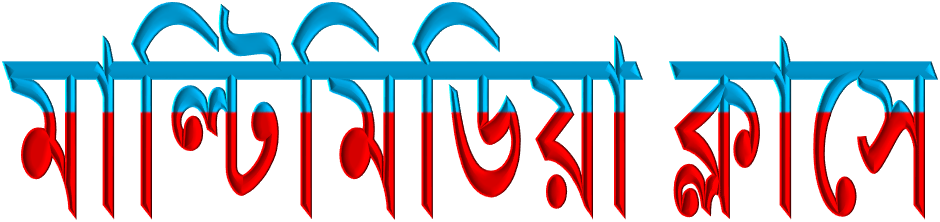 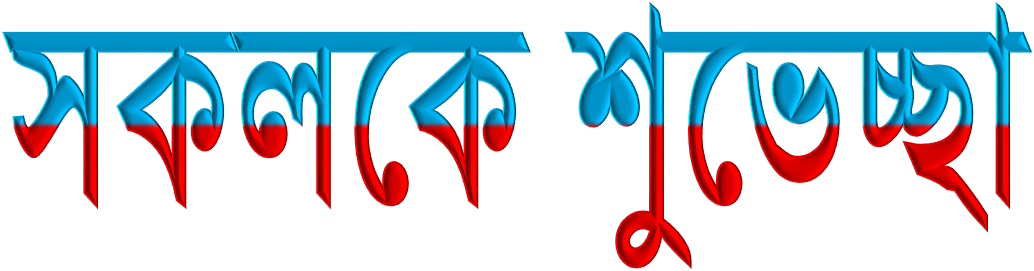 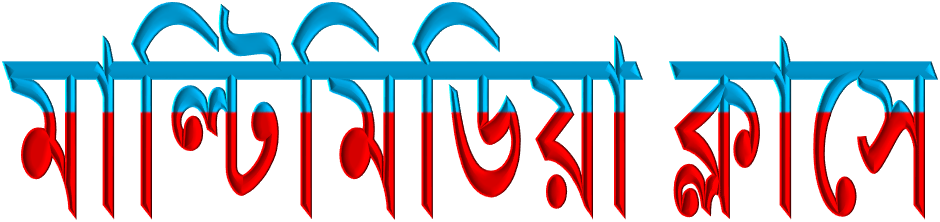 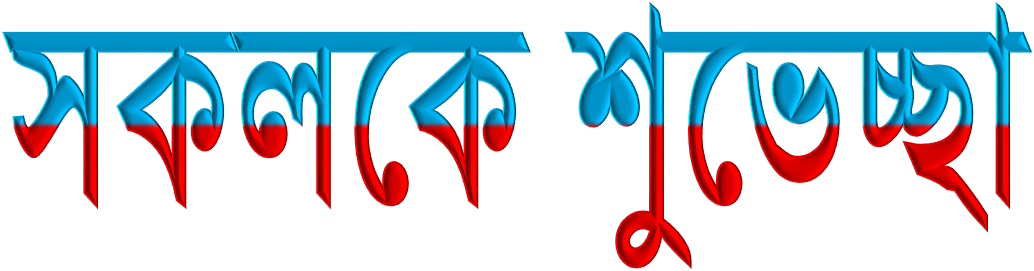 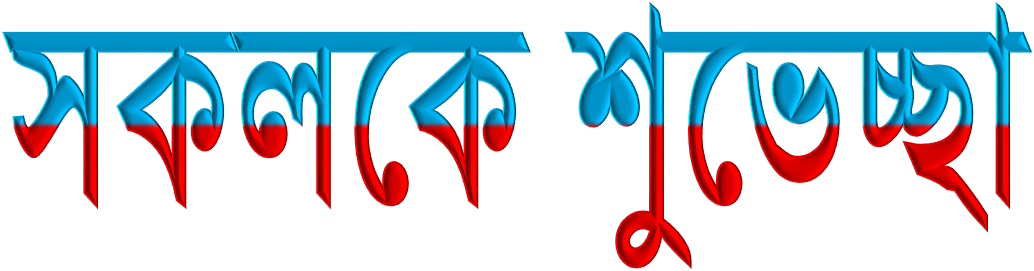 পরিচিতি
মেফতাহুন নাহার কবিতা 
বি,এ (অর্নাস), এম,এ (বাংলা)
প্রভাষক বাংলা
বিরামপুর চাঁদপুর ফাজিল মাদ্রাসা, 
বিরামপুর,দিনাজপুর।
E-mail: kabitacpm@gmail.com
শ্রেণীঃ দাখিল নবম/দশম
 বিষয়ঃ বাংলা ২য় পত্র
 অধ্যায়ঃ চতুর্থ
 পাঠঃ সম্প্রদান কারক
 সময়ঃ 50 মিনিট
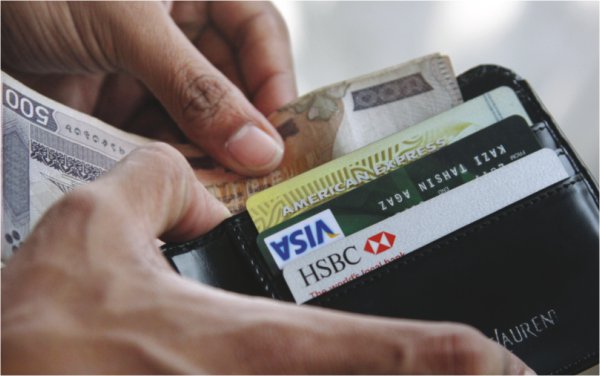 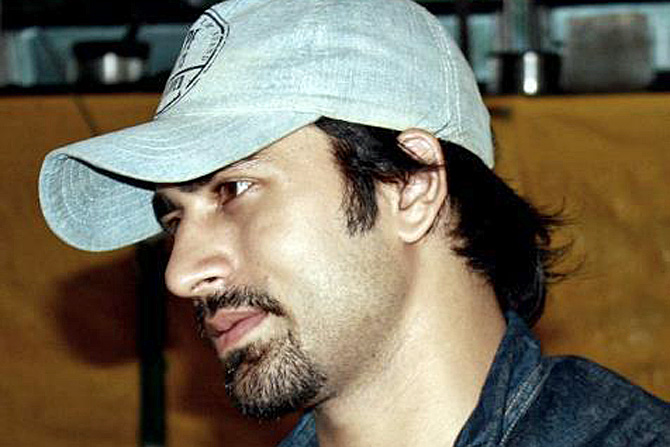 অর্থ
কি দিচ্ছেন?
কর্ম কারক
হামিম সাহেব
কর্তৃ কারক
কে দিচ্ছেন?
হামিম সাহেব গাড়ীতে নিজ পকেট হতে স্বহস্তে ভিক্ষুককে অর্থ দিচ্ছেন।
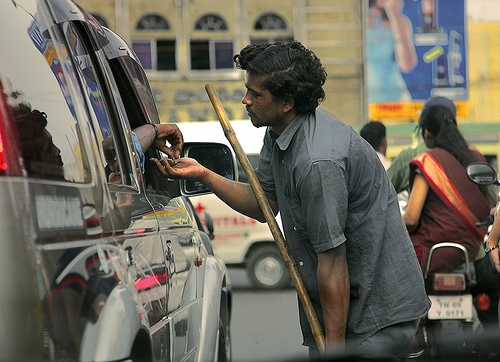 স্বহস্তে
করণ কারক
কিসের দ্বারা দিচ্ছেন?
কারক
কে দান করতেন?
হামিম
ক্রিয়া
কি দান করতেন?
অর্থ
কি দিয়ে দান করতেন?
স্বহস্তে
কাকে দান করতেন?
দরিদ্রকে
কোথা থেকে দান করতেন?
নিজ তহবিল থেকে
কোথায় কাকে দান করতেন?
এলাকায়
আজকের পাঠ
সম্প্রদান কারক
সম্প্রদান কারক
শিখনফল
এই পাঠ শেষে শিক্ষার্থীরা.....
১। কারক কি তা বলতে পারবে;
২। সম্প্রদান কারক কাকে বলে তা বলতে পারবে;
৩। বিভক্তিসহ সম্প্রদান কারক নির্ণয় করতে পারবে।
ছেলেরা বল খেলে।
বাগানে ফুল ফুটেছে।
কারকঃ কারক [কৃ+ণক(অক)] শব্দের অর্থ যা ক্রিয়া সম্পাদন করে। বাক্যের অন্তর্গত ক্রিয়াপদের সঙ্গে অন্যান্য পদের যে সম্পর্ক থাকে তাকে কারক বলে। অন্যভাবে বলা যায়, বাক্যস্থিত ক্রিয়াপদের সঙ্গে নামপদের যে সম্পর্ক তাকে কারক বলে।
একক কাজ
প্রশ্নঃ কারক কাকে বলে? ১টি উসাহরণ দাও।
কারক প্রধানত ছয় প্রকার। যথাঃ
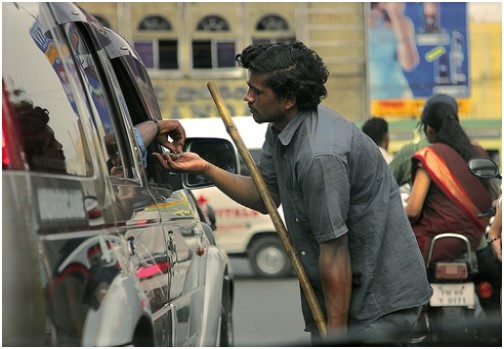 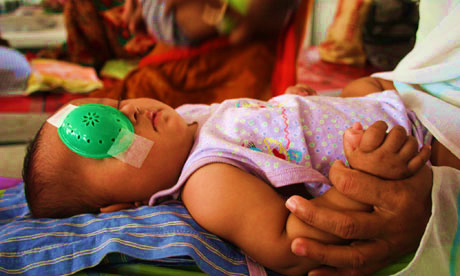 অন্ধজনে আলো দাও
অন্ধজনে
সম্প্রদান কারক
কাকে আলো দাও?
ভিক্ষুকে
সম্প্রদান কারক
ভিক্ষুকে ভিক্ষা দাও।
কাকে ভিক্ষা দাও?
সম্প্রদান কারকঃ যাকে স্বত্ত্ব ত্যাগ করে দান করা হয়, 
তাকে সম্প্রদান কারক বলে।
জোড়ায় কাজ
প্রশ্নঃ সম্প্রদান কারকের সংজ্ঞাসহ উদাহরণ দাও।
কারক চিনিবার উপায়-
‘ক’ বা ‘কারা’ দান করতেন?
কারক
কর্তৃ কারক
‘কি’ বা ‘কাকে’ দান করতেন?
কর্ম কারক
‘কি’ দিয়ে দান করতেন?
করণ কারক
‘কাকে’ দান করতেন?
সম্প্রদান কারক
‘কোথা’ থেকে দান করতেন?
অপাদান কারক
‘কোথায়’ বা ‘কাকে দান করতেন?
অধিকরণ কারক
দলীয় কাজ
প্রশ্নঃ সম্প্রদান কারকের বিভিন্ন বিভক্তির প্রয়োগ দেখাও।
মূল্যায়ন
১। কারক কাকে বলে? 
২। সম্প্রদান কারক কাকে বলে?
৩। সম্প্রদান কারকের ২টি উদাহরণ বল।
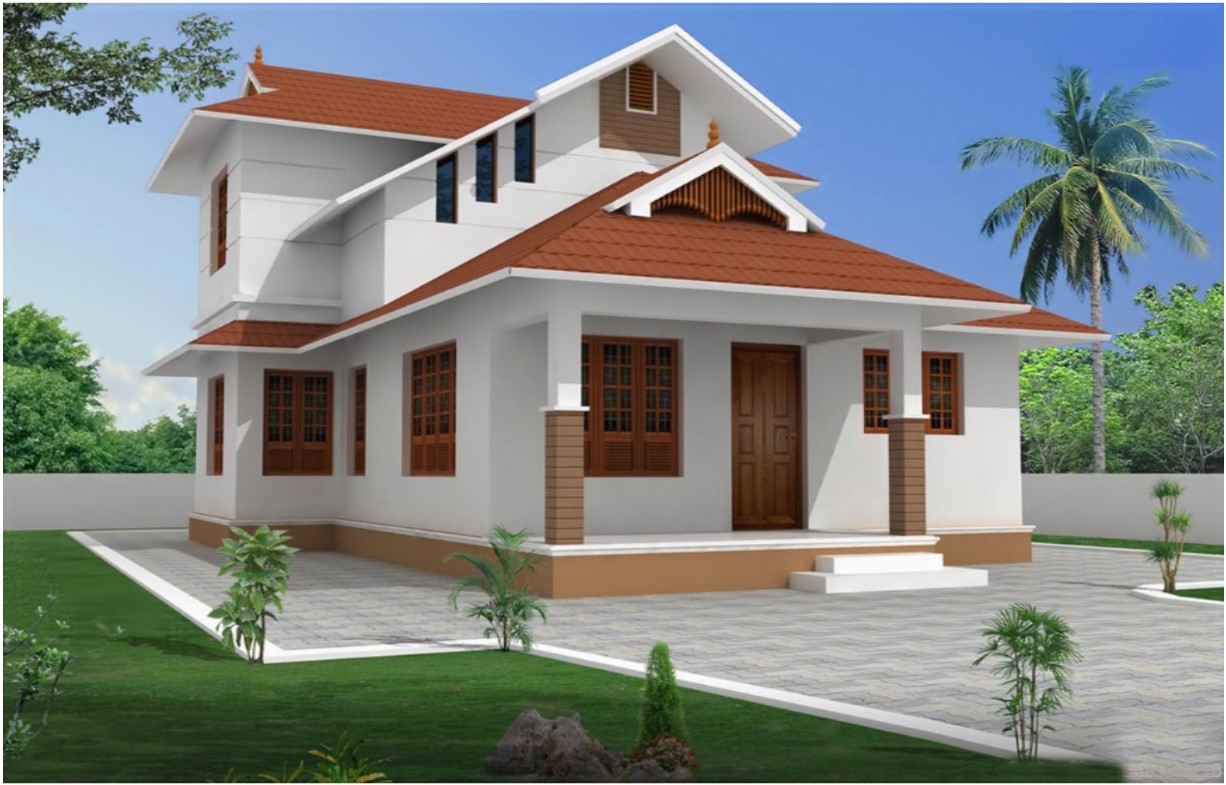 বাড়ির কাজ
প্রশ্নঃ সম্প্রদান কারকের ‘সপ্তমী’ বিভক্তির প্রয়োগ লিখে আনবে।
সকলকে ধন্যবাদ
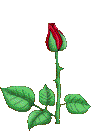 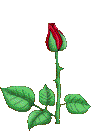 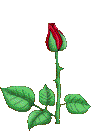 আবার দেখা হবে।
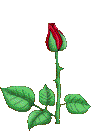 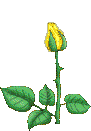 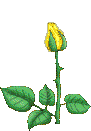 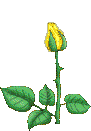 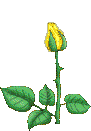 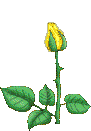 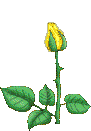 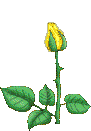 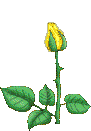 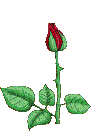 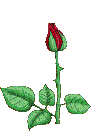 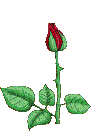 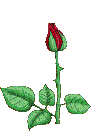 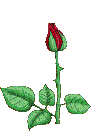 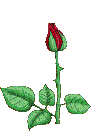 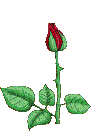 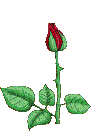